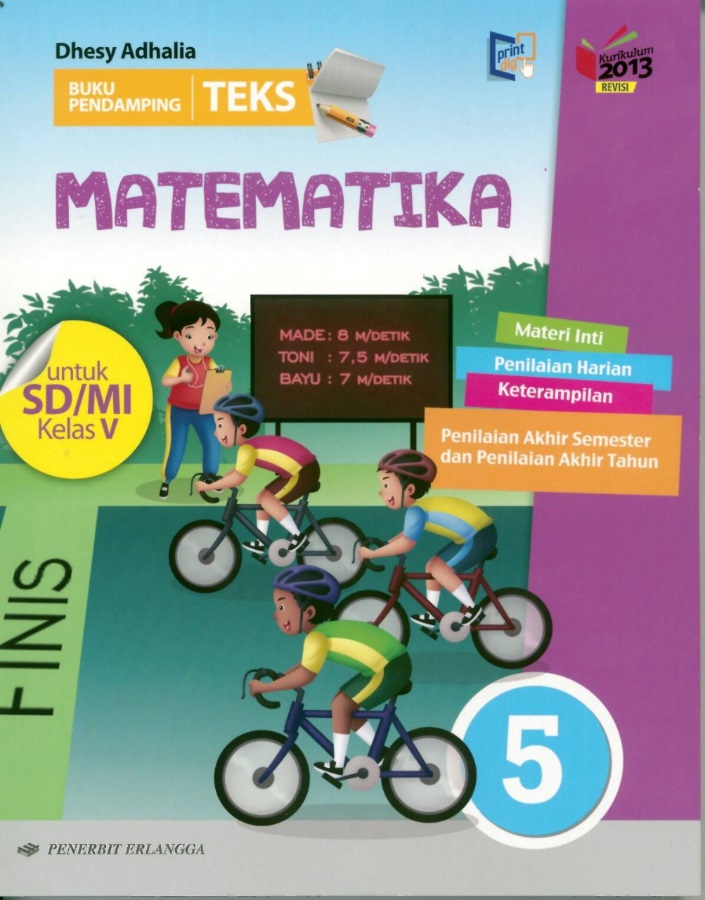 Media Mengajar
Buku Pendamping
Teks
Matematika
untuk SD/MI Kelas V
HENI NURHAENI, M,Pd
Materi Inti 2: Pengurangan Pecahan
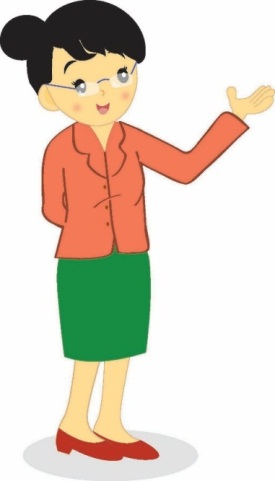 Pengurangan pecahan biasa dan pecahan campuran
Cara menyelesaikan pengurangan pecahan biasa dan campuran, sama seperti menyelesaikan penjumlahan pecahan biasa dan campuran.
Jika penyebut pecahan berbeda, ubah penyebut setiap pecahan menjadi KPK dari penyebut-penyebutnya terlebih dahulu. Lalu, sesuaikan pembilangnya dan jumlahkan pembilang kedua pecahan.
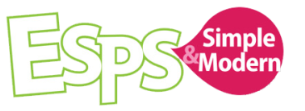 B.   Pengurangan Pecahan
1.   Pengurangan Pecahan Biasa dan Pecahan Campuran
Contoh:
Penyelesaian:
Penyelesaian:
ubah menjadi pecahan biasa
kurangkan pembilang
samakan penyebut
sederhanakan pecahan
kurangkan pembilang
penyebut beda (samakan penyebut)
ubah menjadi pecahan campuran
2.   Pengurangan Pecahan Desimal
Contoh:
0,75 – 0,52 = . . . .
0,8 – 0,25 = . . . .
Banyak kedua bilangan harus sama banyak
Penyelesaian:
Penyelesaian:
Tambahkan angka 0 di belakang angka 8
Banyak bilangan tidak sama banyak
0 , 7 5
10
7
0 , 5 2
0
0 , 8
–
–
,
0
3
2
0 , 2 5
Jadi, 0,75 – 0,52 = 0,23
,
0
5
5
Jadi, 0,8 – 0,25 = 0,55
3.   Pengurangan Berbagai Bentuk Pecahan
Ubahlah semua pecahan menjadi bentuk pecahan yang sama.
Contoh:
0,75 – 50% = . . . .
Penyelesaian:
ubah menjadi desimal
ubah menjadi persen
0,75 – 50% = . . . .
0,75 – 50% = 75% – 50% = 25%
0,75 – 50% = 0,75 – 0,5 = 0,25
Menyelesaikan Masalah Penjumlahan dan   
      Pengurangan Pecahan
Contoh:
Penyelesaian:
Contoh:
Seseorang mendaki sebuah gunung dengan ketinggian 8,848 km. Pada pendakian pertama, ia berhasil mendaki hingga 3,78 km diatas permukaan air laut. Pada pendakian yang kedua, ia berhasil mendaki sejauh 2,5 km lebih tinggi dari pendakian pertama. Berapa km lagi hingga ia dapat mencapai puncak gunung pada pendakian yang kedua ?
Penyelesaian:
Ketinggian pada pendakian yang kedua :
3,78 + 2,5 = 6,28 km
Selisih ketinggian pada pendakian kedua dari puncak gunung :
8,848 – 6,28 = 2,568
Jadi, ia harus mendaki sejauh 2,568 km lagi untuk mecapai puncak gunung
Soal latihan
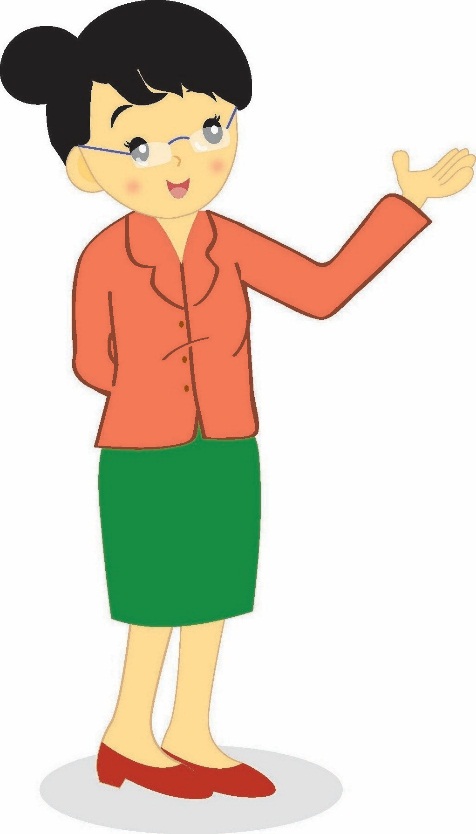 SELAMAT BELAJAR DAN TETAP SEMANGAT
HENI NURHAENI, M,Pd